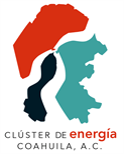 Fecha de actualización y/o revisión: Marzo del 2018
Responsable: C.P. Alejandra Guajardo Alvarado.